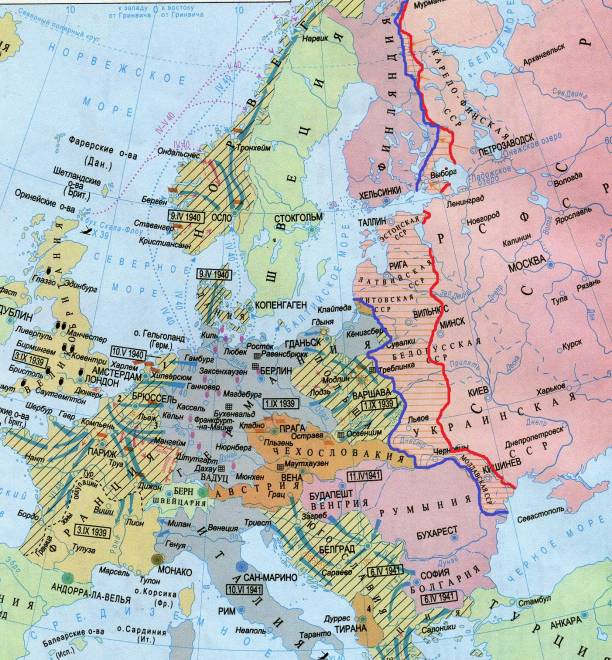 СССР
накануне 
Великой 
Отечественной 
войны
Мюнхенский сговор 1938 г
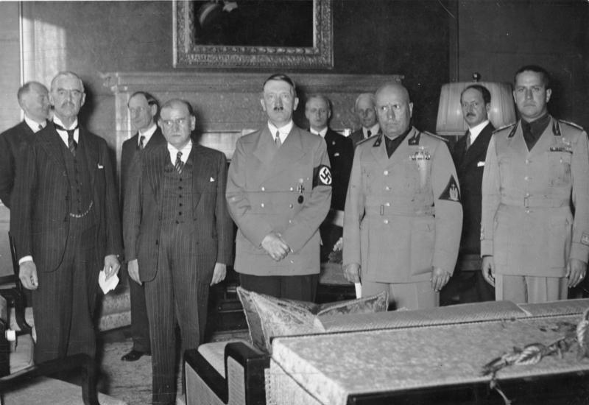 В сентябре 1938 года на конференции в Мюнхене между Англией, Францией, Германией и Италией было заключено соглашение. Согласно его условиям, часть территории Чехословакии подлежала передаче Германии. Германия подписала с Англией и Францией декларации о ненападении.
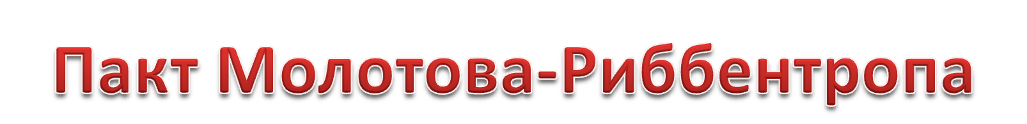 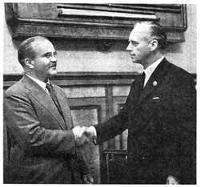 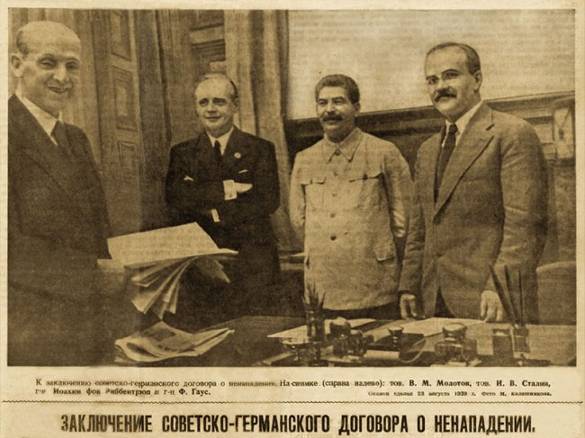 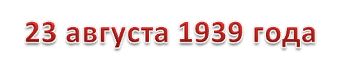 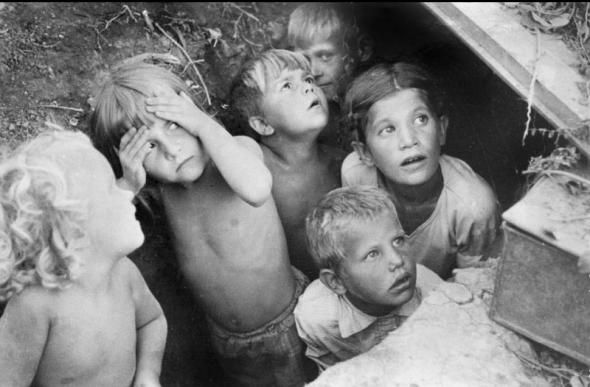 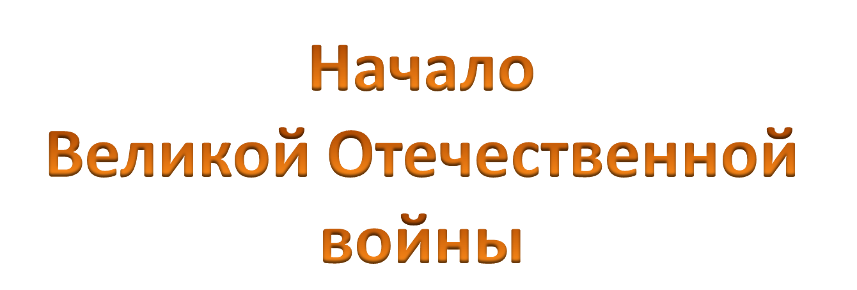 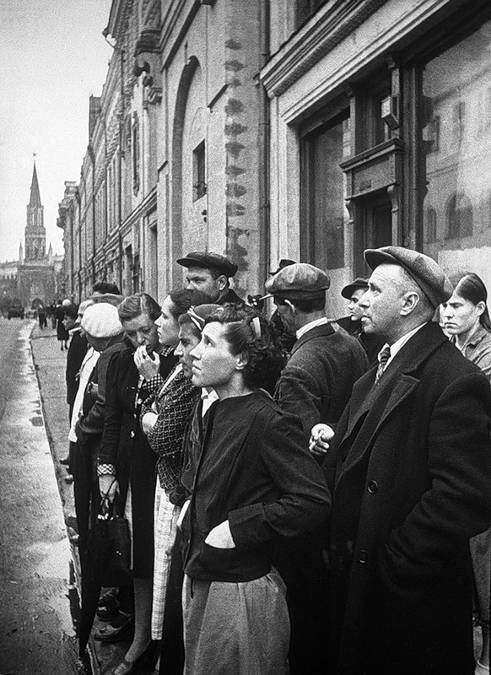 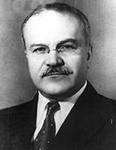 В.М.Молотов, 
министр 
иностранных дел
22 июня 1941 года     12.00
Москва, ул. 25 Октября
 (ныне Никольская)

Люди слушают по радио обращение В. Молотова о начале войны
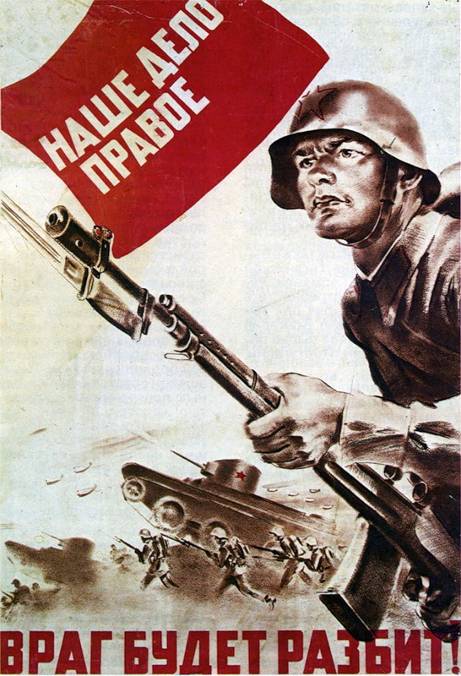 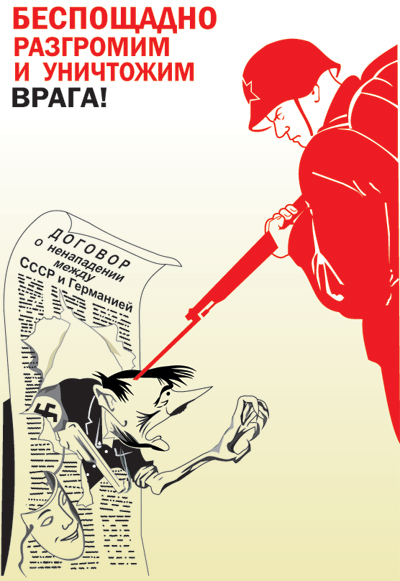 Кукрыниксы
Июнь 1941 года
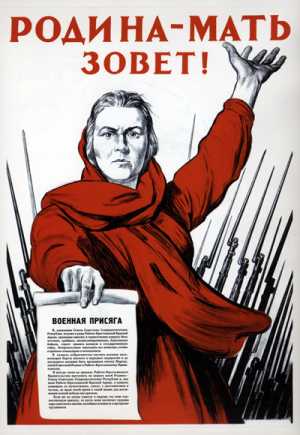 Художник 
Ираклий Тоидзе

4 июля 1941 года
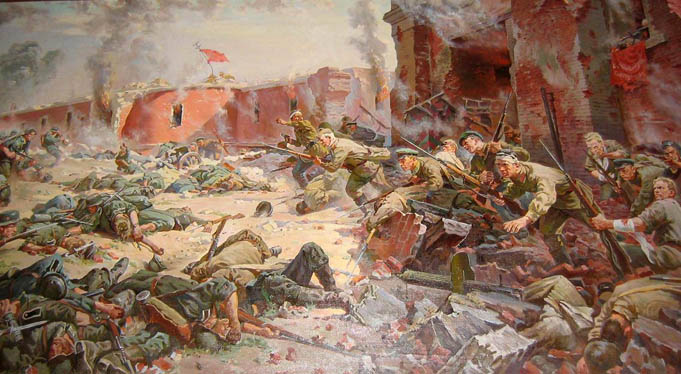 П.Кривоногов

Защитники Брестской крепости
 
1951 г.
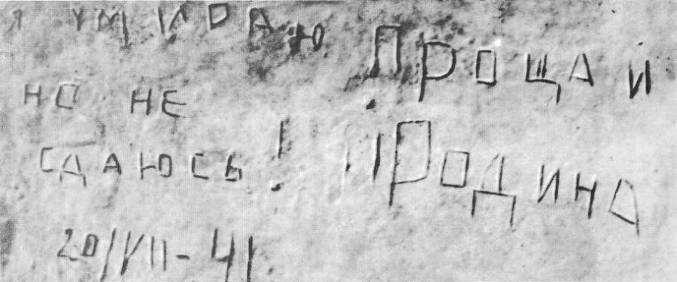 Надпись на стене каземата Брестской крепости
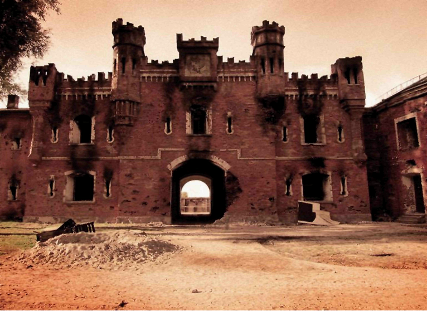 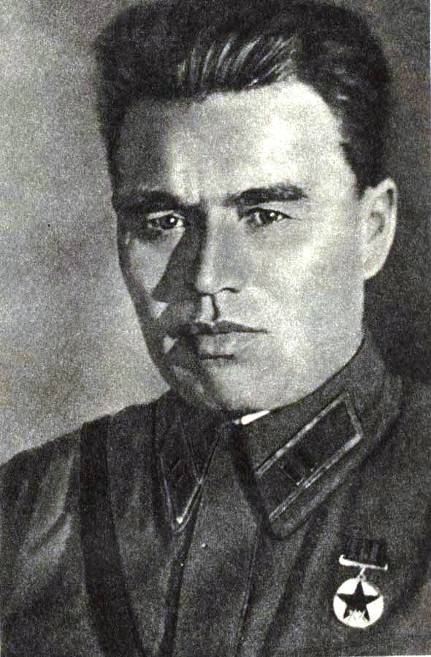 Брестская крепость
1941 г.
Майор 
Петр Михайлович
 Гаврилов,
защитник форта
 Брестской крепости
1900-1979